Fig47_01
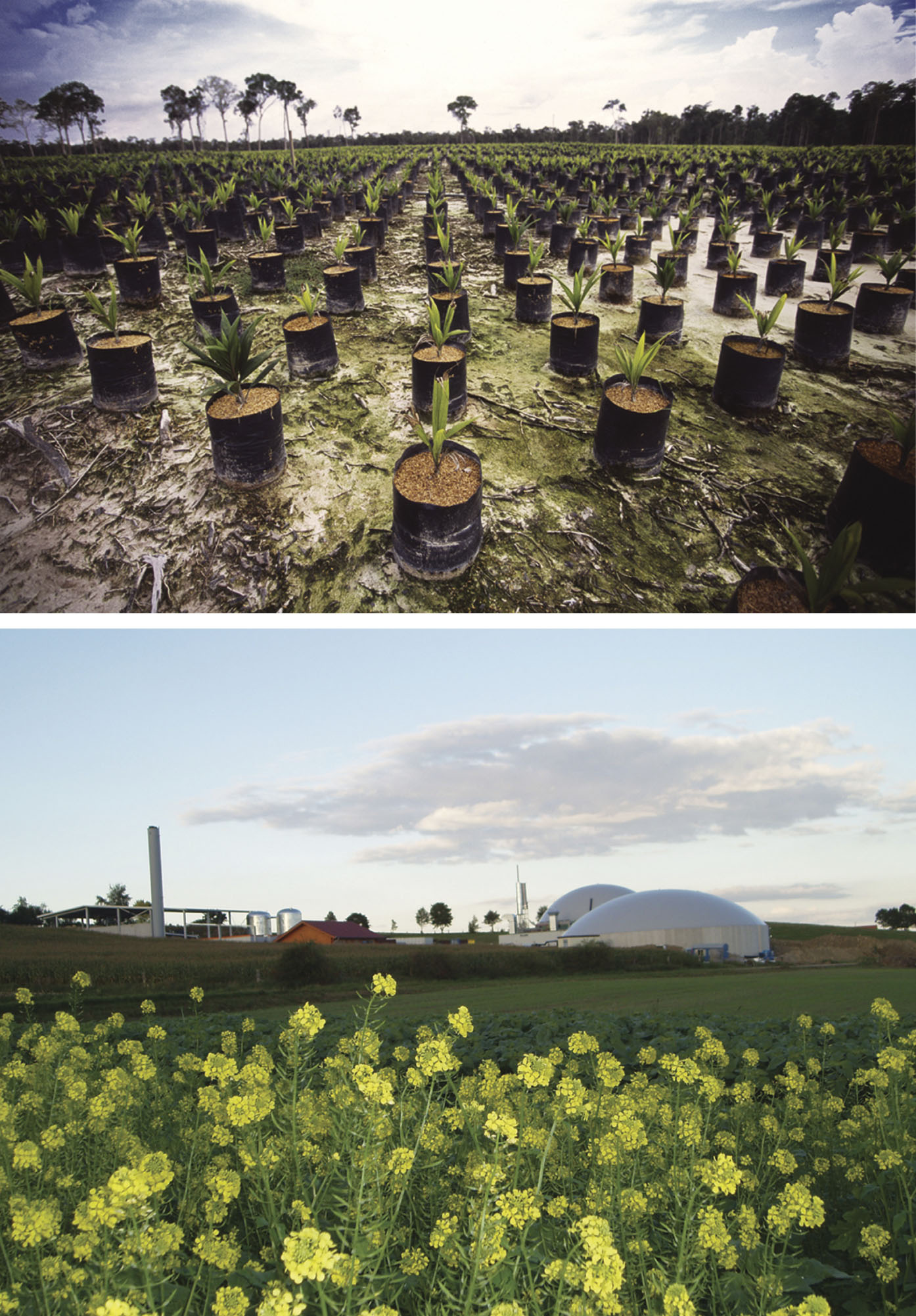 © Nick Lyon, www.films4.org
© Institut für Bioenergiedörfer Göttingen e. V., Benedikt Sauer
Fig47_02
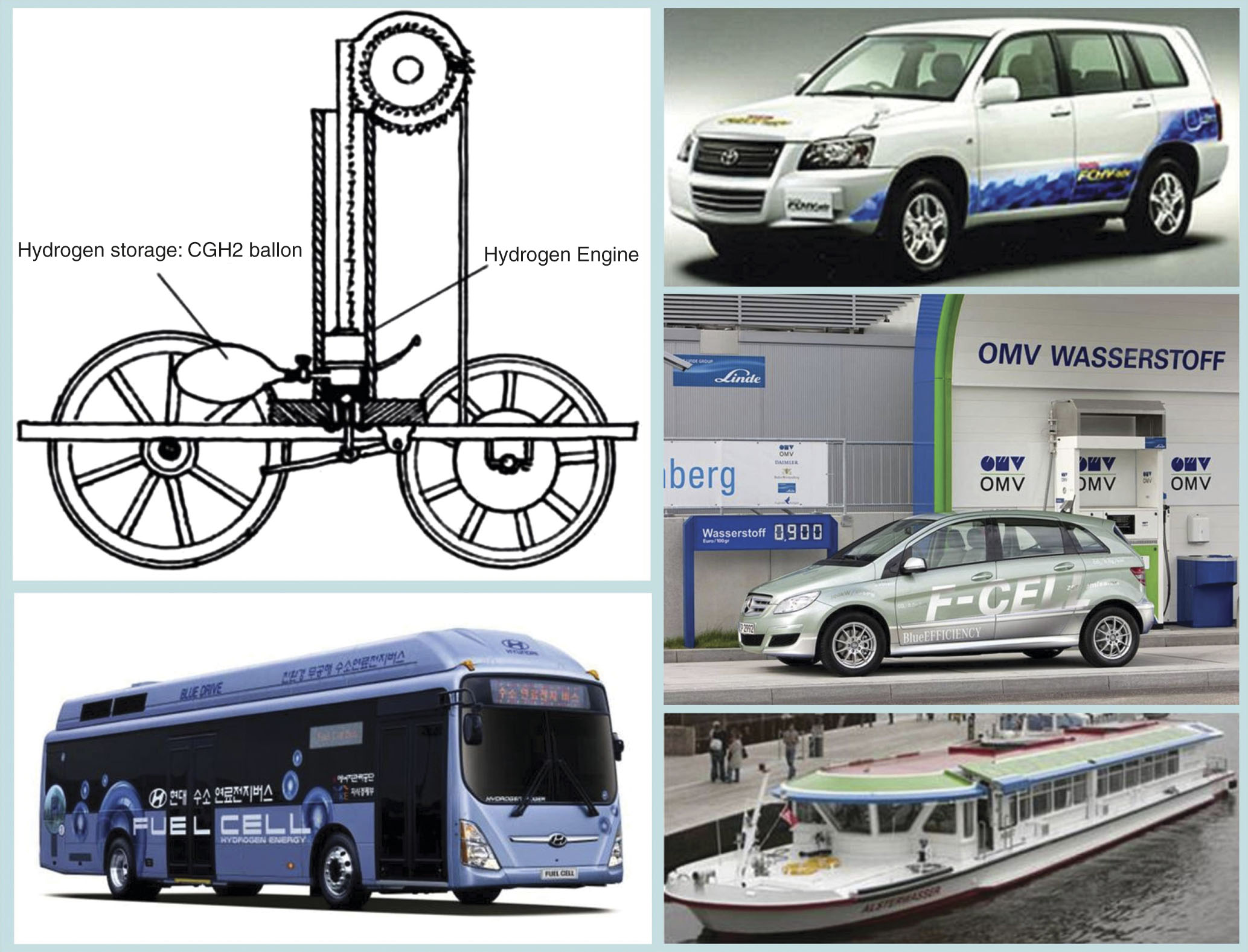 © Daimler AG and www.H2mobility.org
Fig47_03
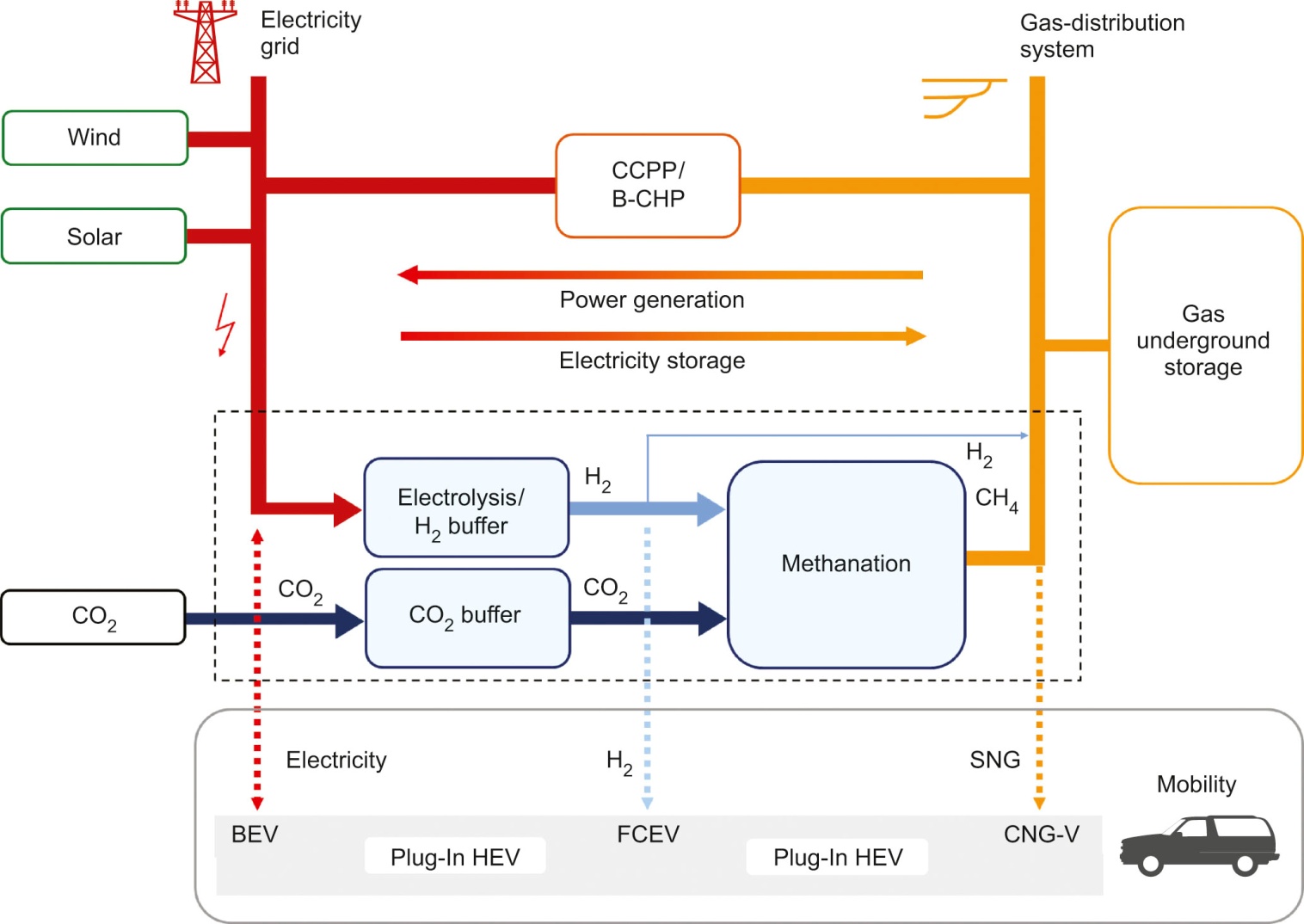 © M. Specht, Center for Solar and Hydrogen Research, Stuttgart, Germany
Fig47_04
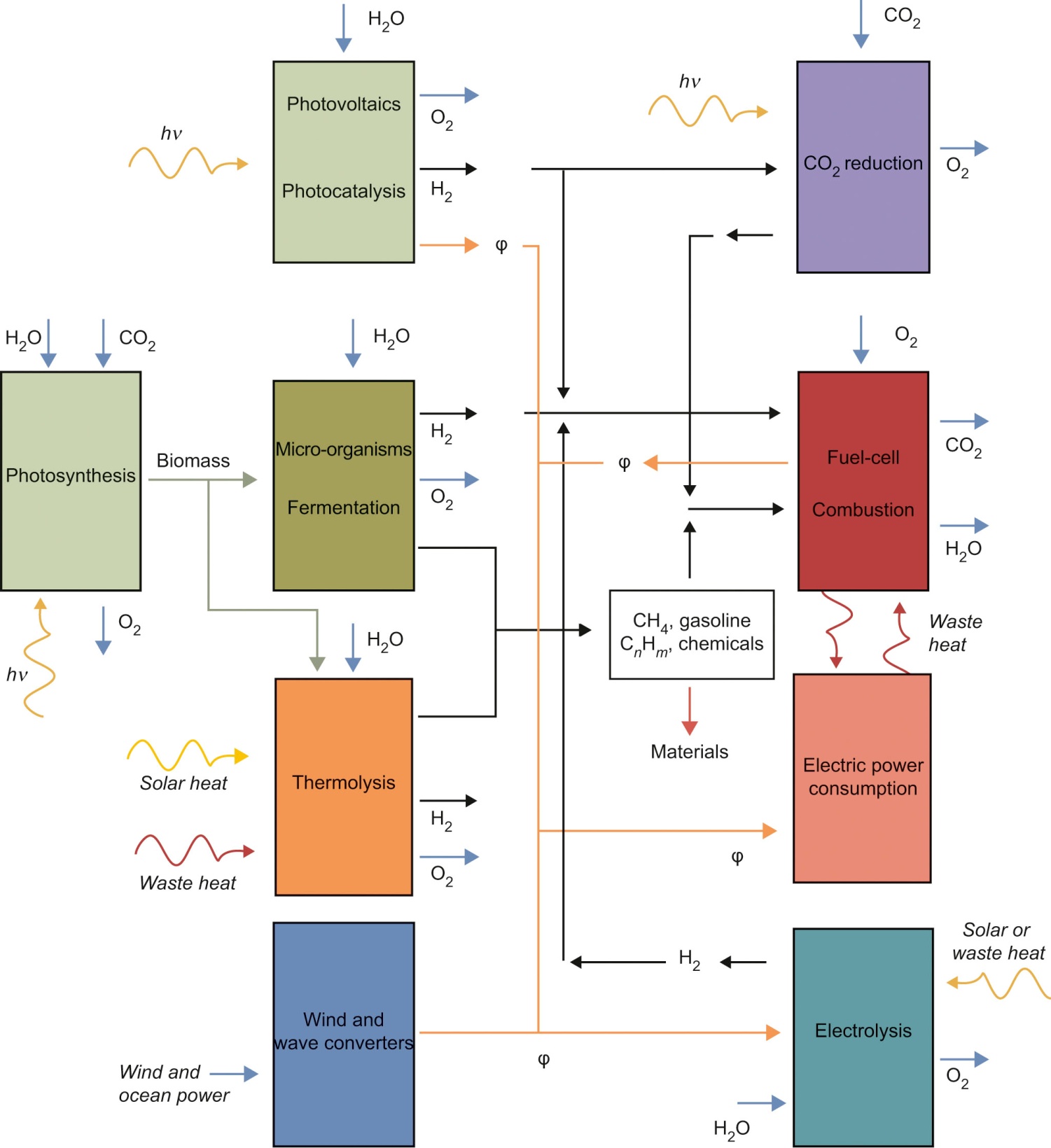 © Materials Research Society 2012
Fig47_05
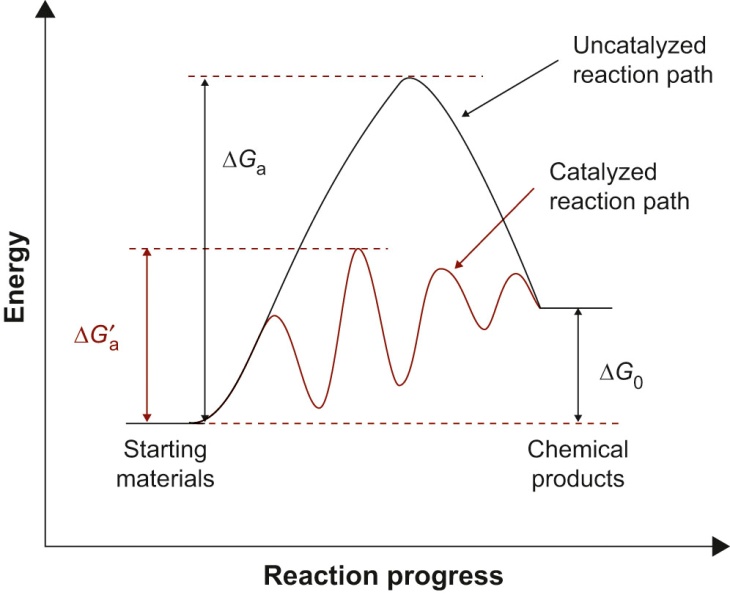 © Materials Research Society 2012
Fig47_06
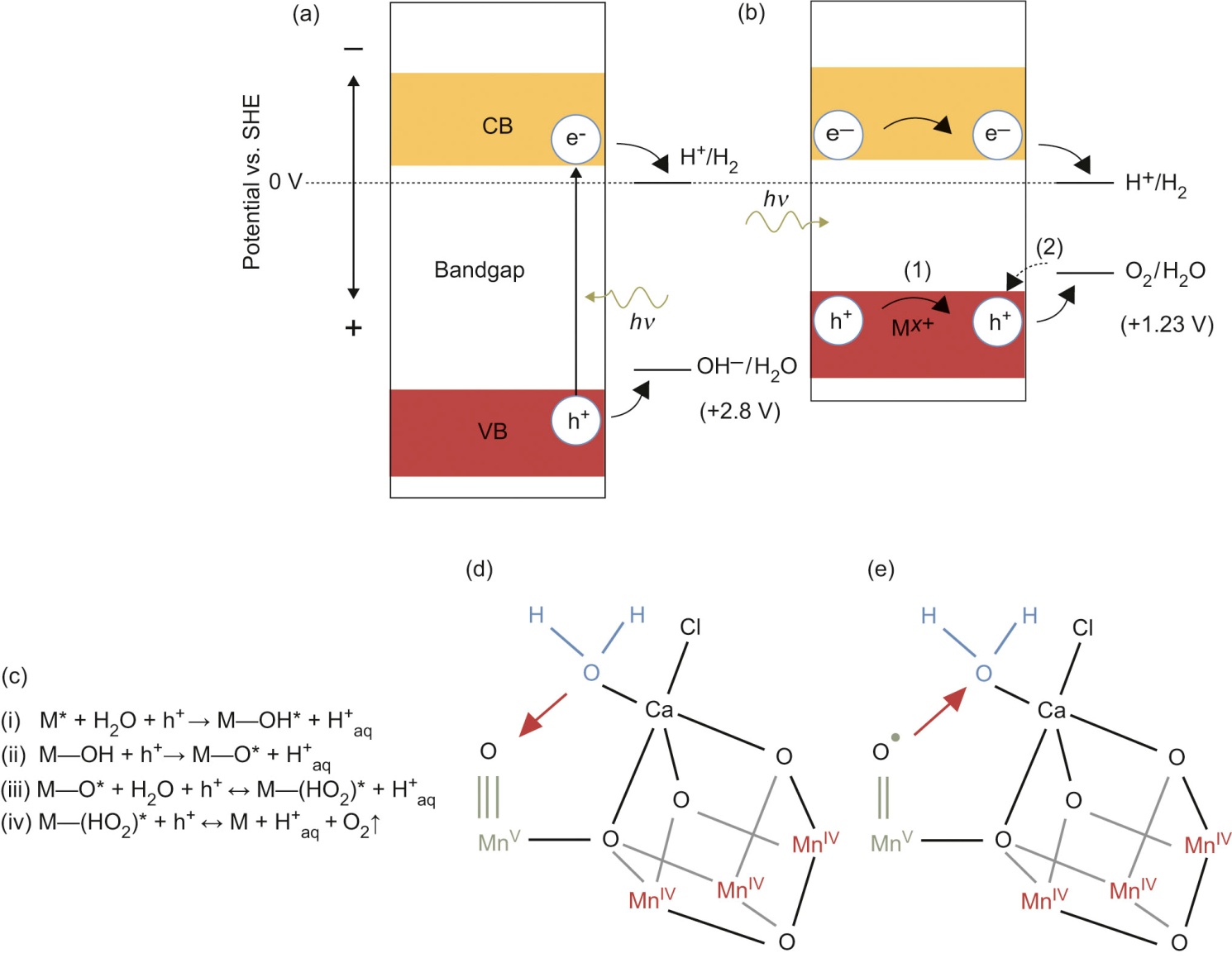 © Materials Research Society 2012